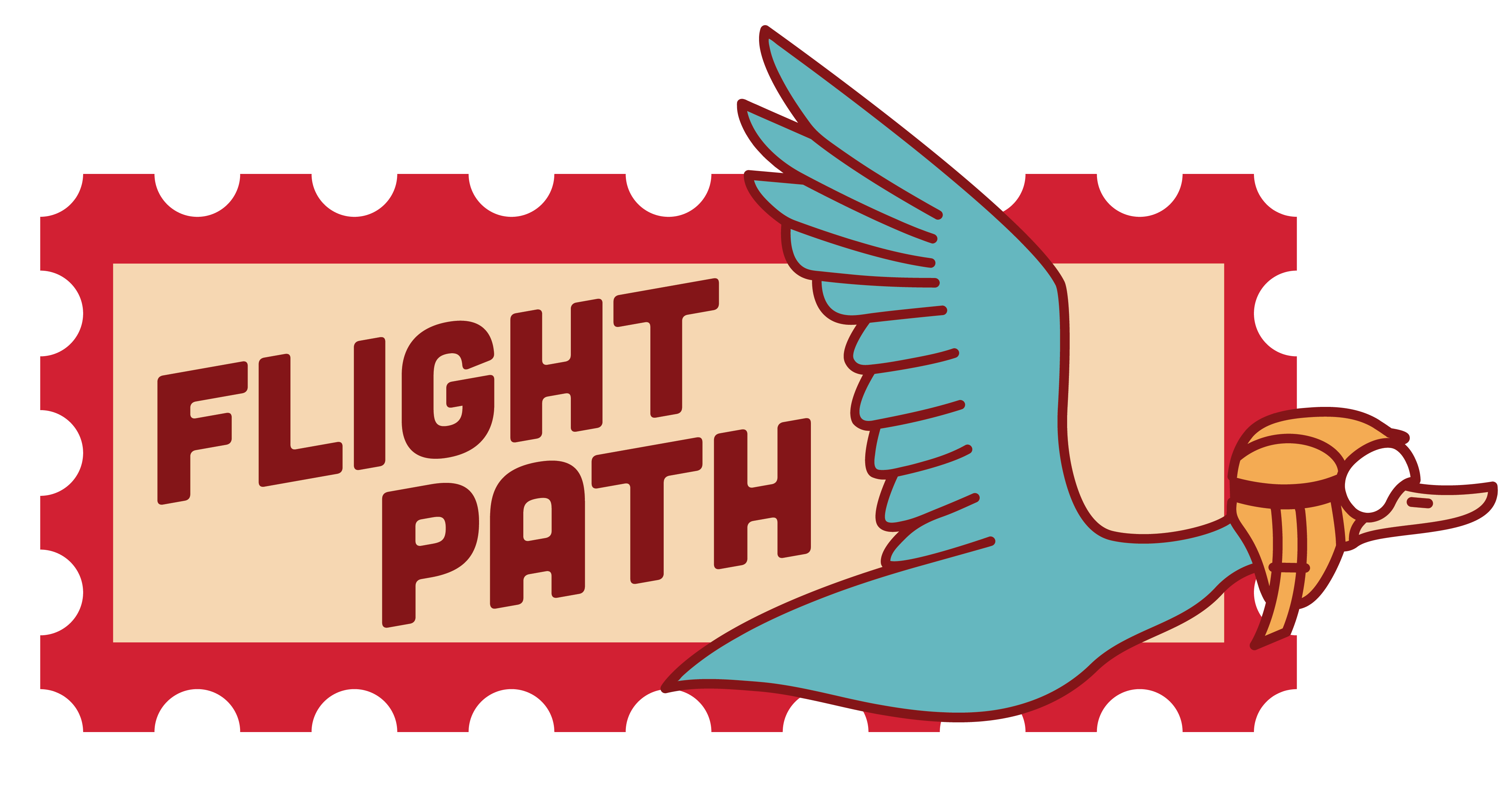 Application Scoring Rubric
Scoring Guidelines